ECG DISCUSSION
65 year male  came for health checkup
  H/o faiguability present 
  No h/o chestpain , palpitation, syncope , pedal edema

  chronic systemic hypertension for 20 years on T . Enalapril and T.Amlodipine 

Cvs : S1S2 heard , no other sound
     other system normal
Standardized ECG
Rate : 84/min
Rhythm : sinus
P wave : axis –normal angulating 60 degree , amplitude o.1 mv,duration : 100ms , ptfv1 =0.04 ms
PR – 160ms
Qrs = axis LAD angulating – 40 degree, widened >120ms with rS pattern in v1 and notched R wave in v6
Secondary T inversion in v6
QTc – 520ms

Interpretation : sinus rhythm with complete LBBB and LEFT axis deviation with prolonged QT interval.
LBBB
Delay or interruption within left bundle branch causing delayed anomalous activation of LV septum and free wall .

Complete LBBB  QRS > 120ms

Incomplete LBBB – QRS b/w 100-120ms

The most common site of block in  LBBB within BUNDLE OF HIS ( predivisional) according to recent mapping studies
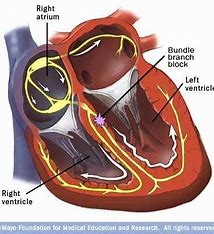 criteria
Wide QRS complex >120ms

V1 = QS or rS and may have ‘w’ shape

V6 = monomorphic R or notched R showing ‘M’ shape

Secondary ST and T wave inversion
Mechanism
3 major components are

Right septal & paraseptal activation

Delayed left septal activation 

Delayed and anomalous activation of LV free wall

Causing RR or M complex in left leads & QS or rS complex in right leads
Secondary ST segment and T wave changes
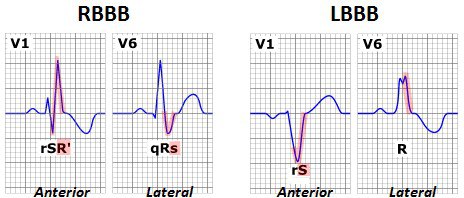 ST segment and T waves are opposite in direction to that of terminal QRS deflection


Mech : Rv activates & recovers earlier than delayed LV . Leads over normal conduction RV shows positive ST-T changes while leads over LV shows negative ST-T changes


These are secondary to abnormal intraventricular conduction defect and not primary ST abnormalities
INCOMPLETE LBBB
Incomplete block depends on degree or severity of delay.

Earliest manifestation is of disapperance small initial q wave of the normal qR in left leads
               v5,v6, lead 1  –resulting Tall R wave 

The small initial r wave of the normal rS complex in lead v1 disappears – resulting QS complex in v1

Later advances with progressive QRS prolonging with ST and T changes
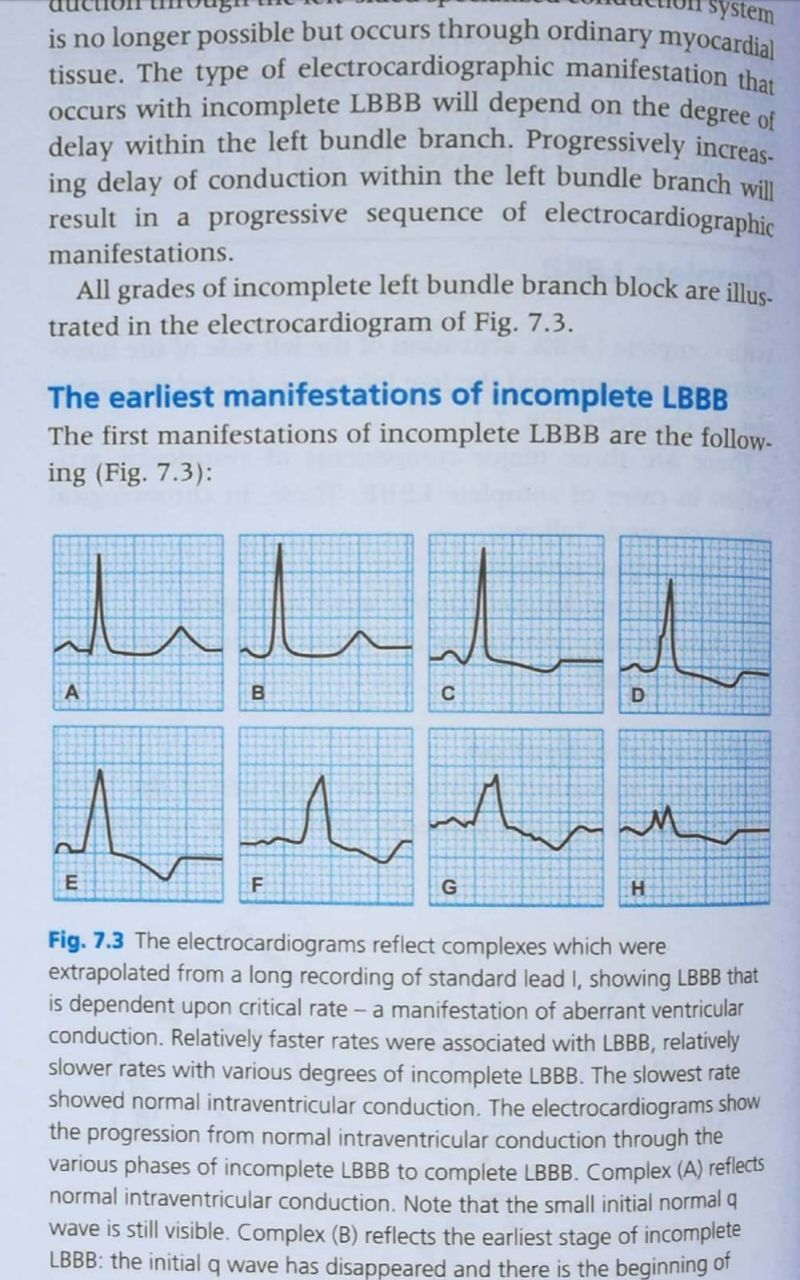 Clinical significiance
Complete LBBB – indicates organic heart diseases
Causes
Coronary artery disease
Cardiomyopathies
Hypertensive heart disease
Intrinsic disease of conduction system (Lenegre disease)
Myocarditis
Rate dependent LBBB
Digoxin toxicity
Hyperkalemia
Acute MI can present as new onset LBBB 












Smith modification increases sensitivity to 70%
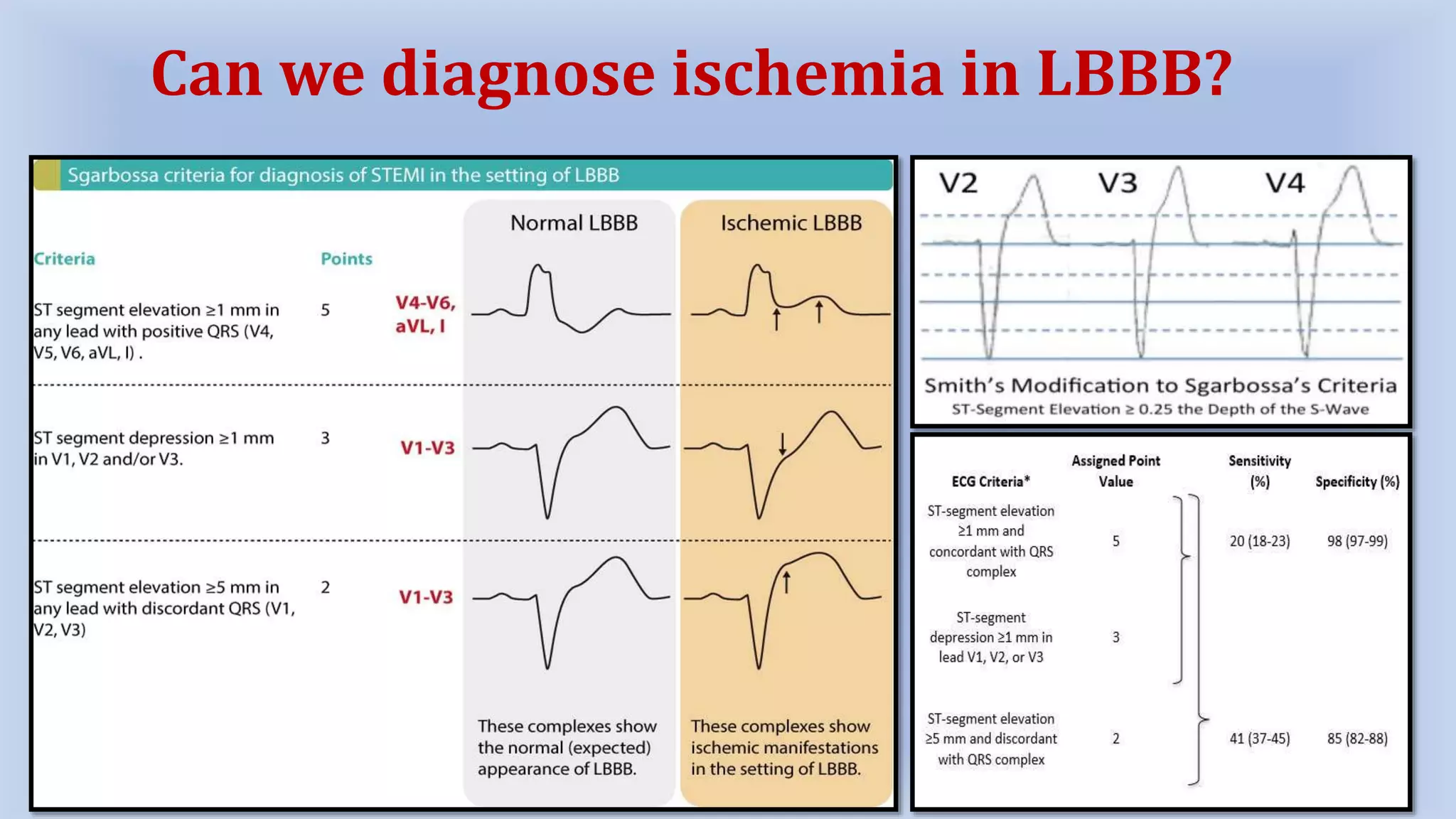 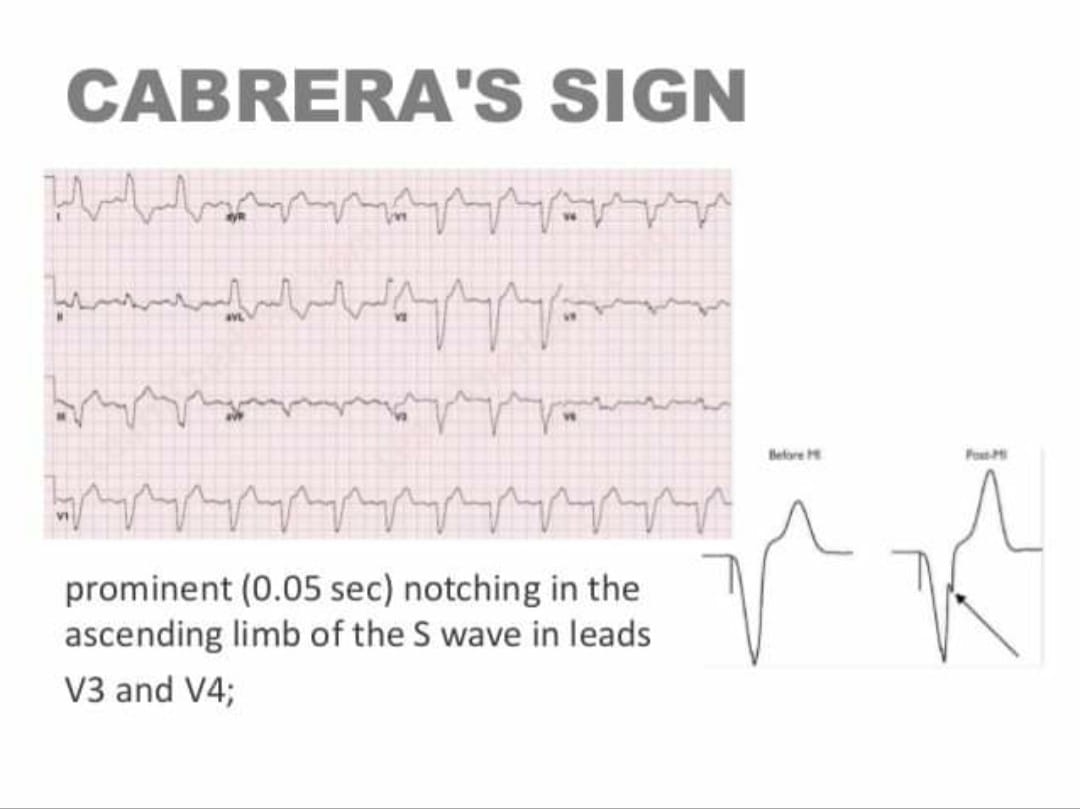 In cardiomyopathies with congestive heart failure , presence of LBBB indicates – Biventricular pacing ( cardiac resynchronization therapy)

Criteria to predict good response to CRT
QRS duration > 140ms in men , 130 ms in women
rS or QS morphology in v1 and v2
Mid Qrs notching/slurring in > 2leads among 1 , avl, v1,v2,v5,v6
Criteria for LVH in LBBB
QRS duration > 140ms                                                                20-50%
Notched or slurred R wave in lead I , avL,v5,v6                 20-40%
Deep s wave in lead v1 and v2                                                   30-50%
R wave amplitude in avL > 11mm                                           40-60%
R wave amplitude in v5 or v6 > 20mm                                   50-70%

Criteria for RVH in LBBB
QRS duration > 140ms                                                                25-50%
Upright R wave in V1 >5mm                                                      40-60%
Deep s wave in v5 or v6 > 10mm                                              30-50%
St segment depression and T wave inversion in rt precordial leads 50-70%
Echocardiogram has high sensitivity 90% in identification of hypertrophy
Left atrial enlargement and strain pattern may help in diagnosis
ACC/AHA/HRS guidelines (2017)- CRT recommendation in HFreF with LBBB and QRS > 150ms




ESC guidelines : CRT in HfrEF in sinus rhythm with LBBB and QRS > 130ms
THANKYOU